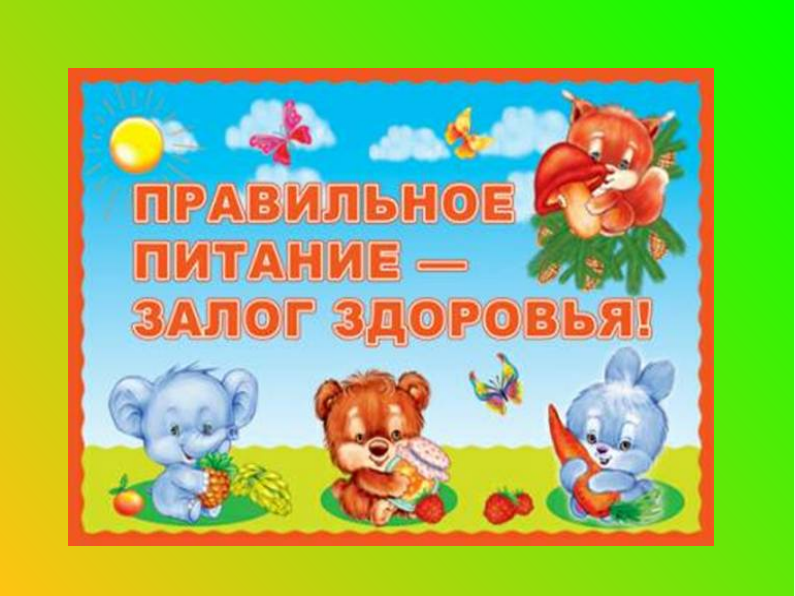 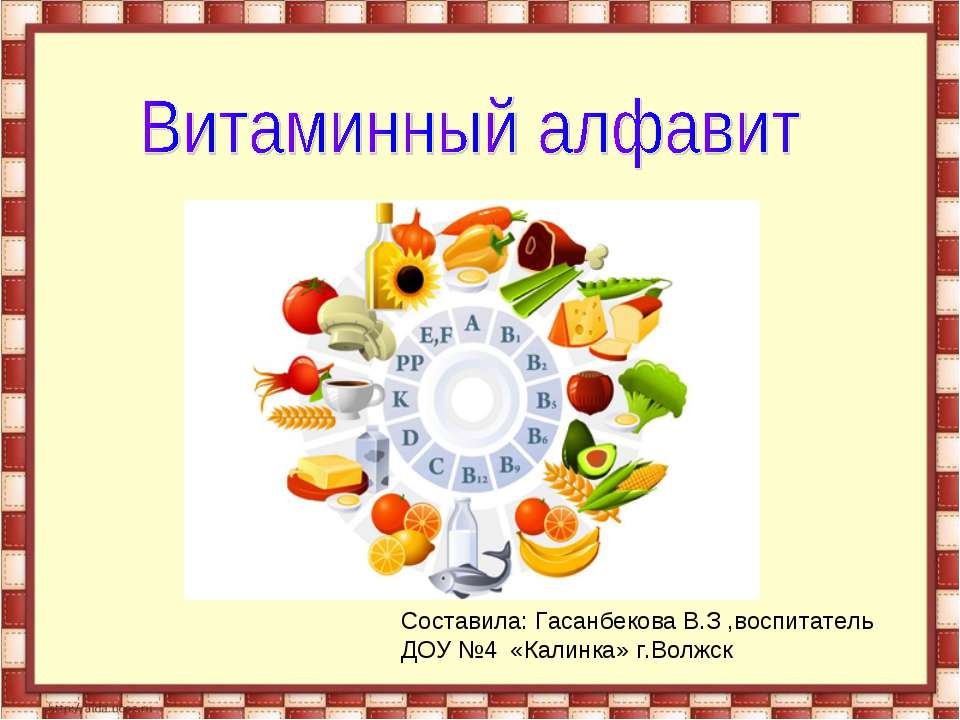 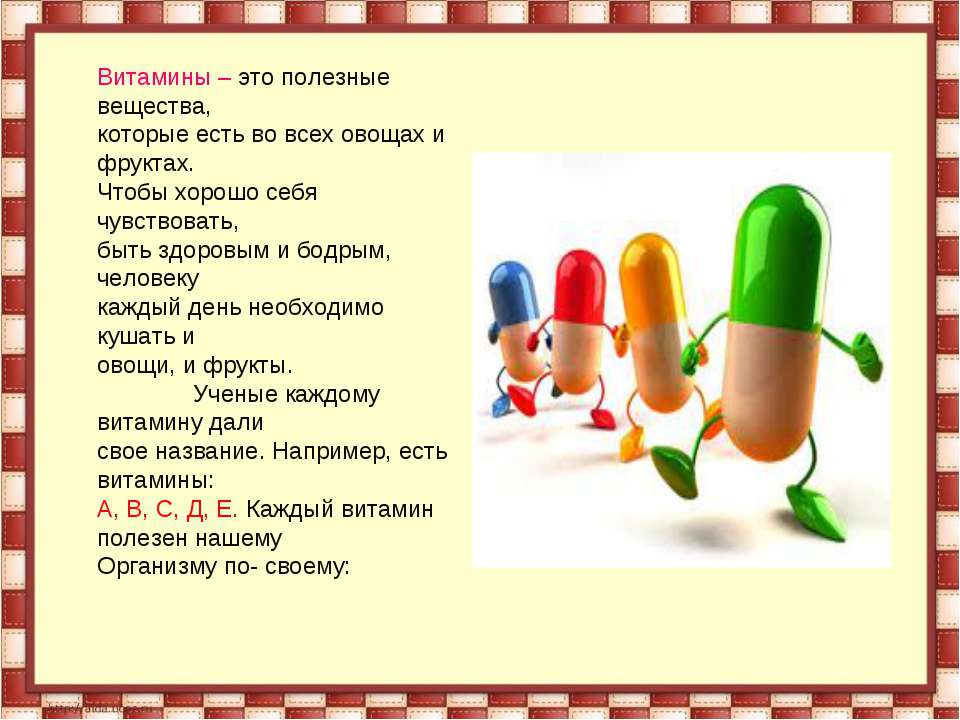 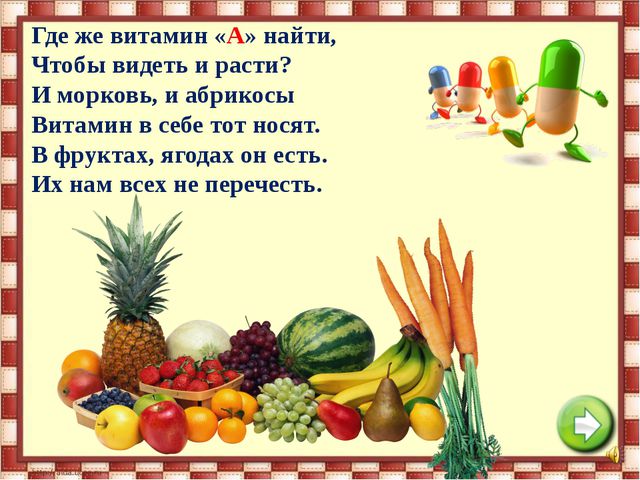 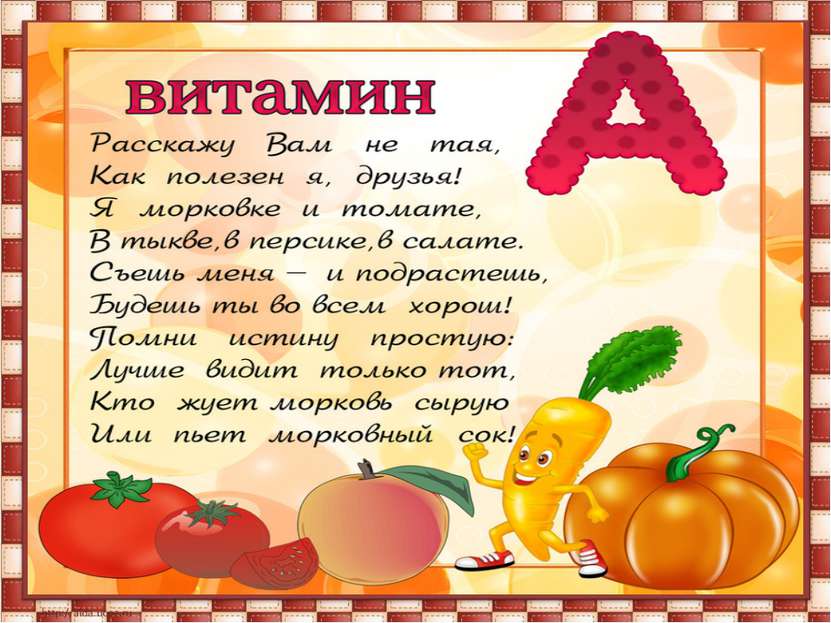 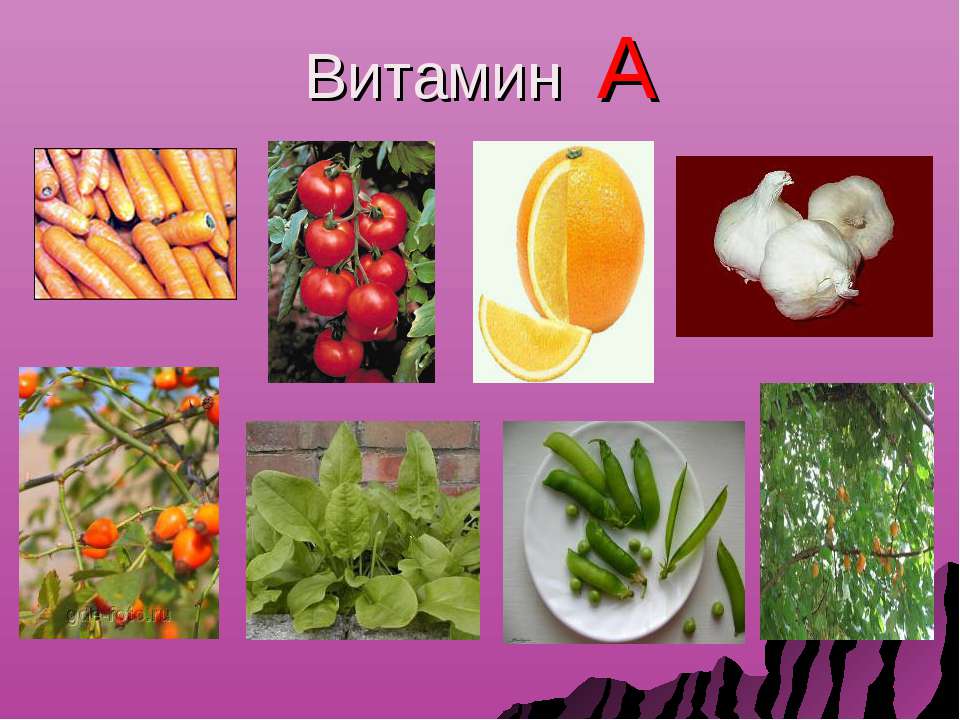 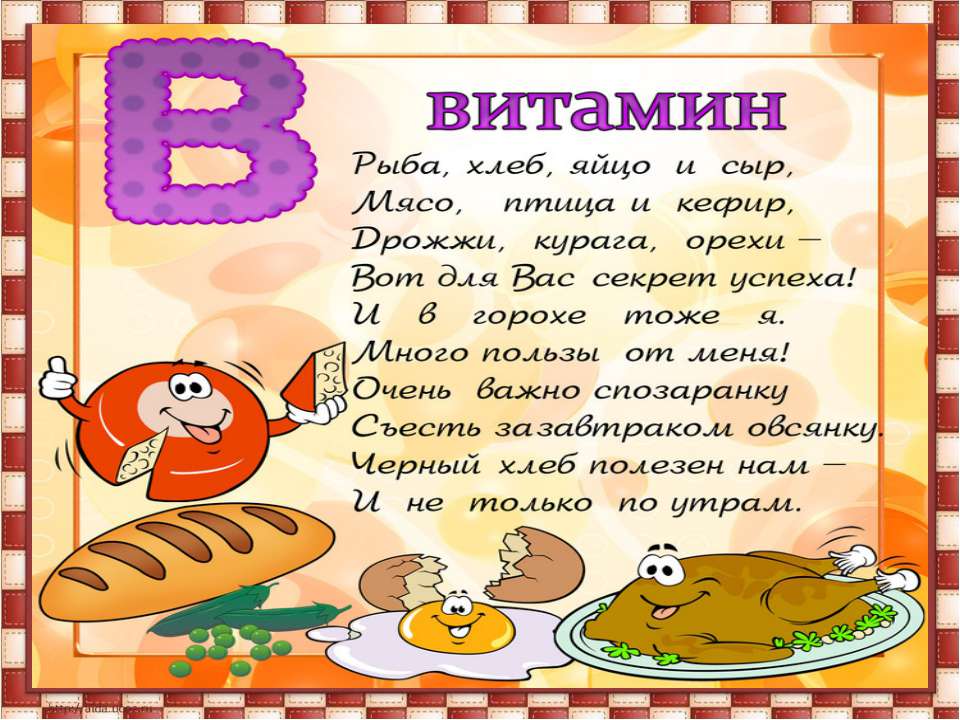 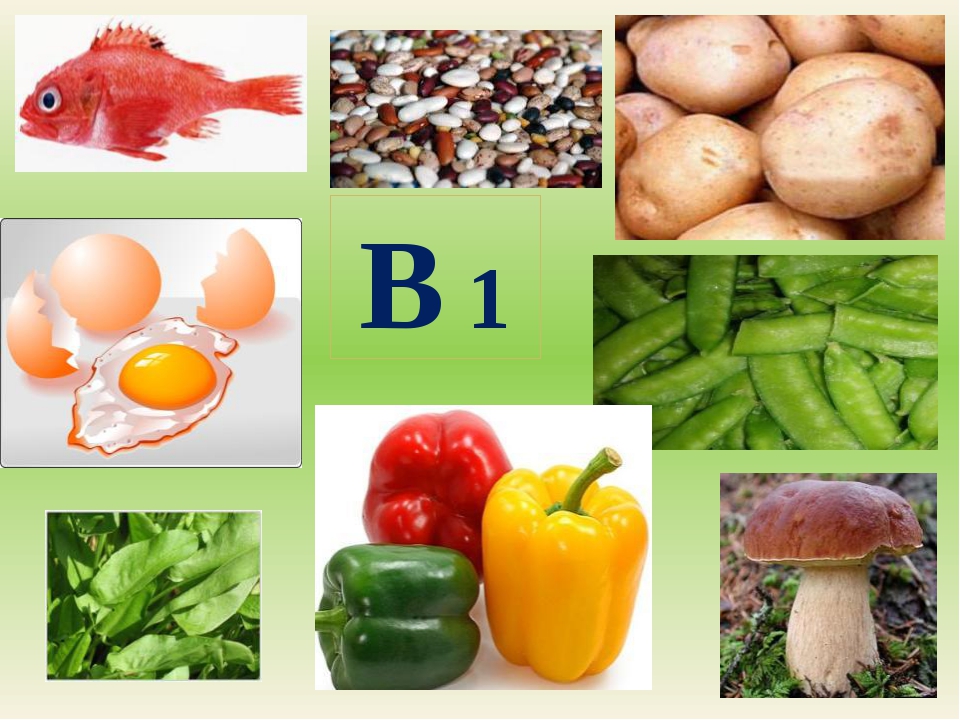 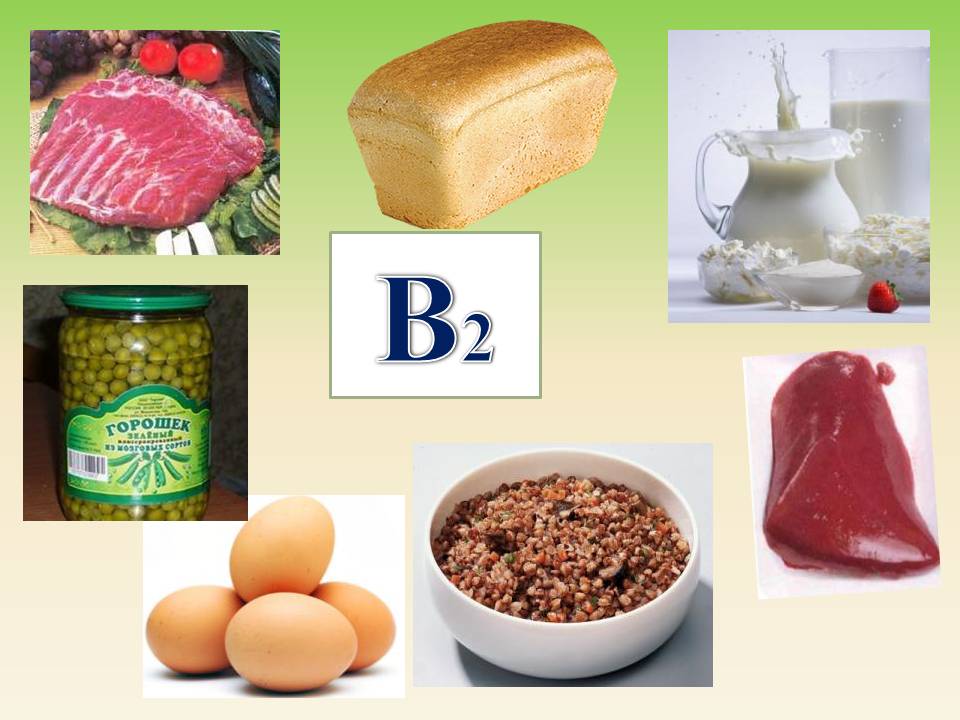 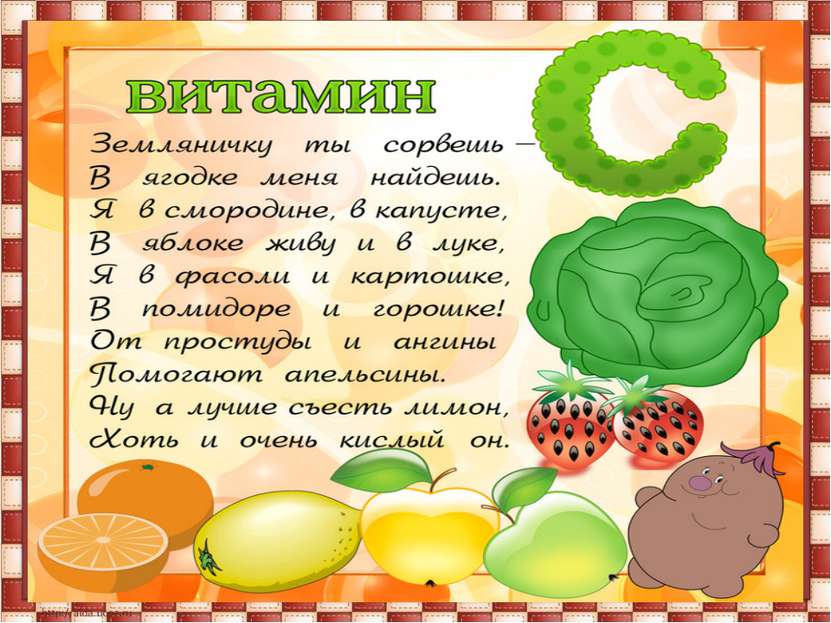 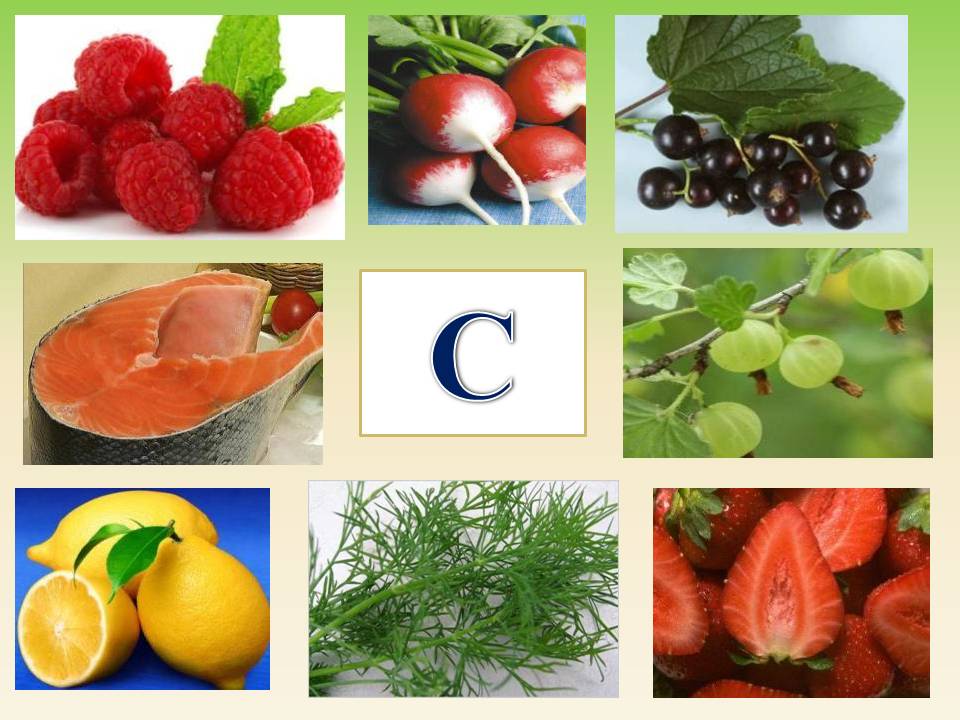 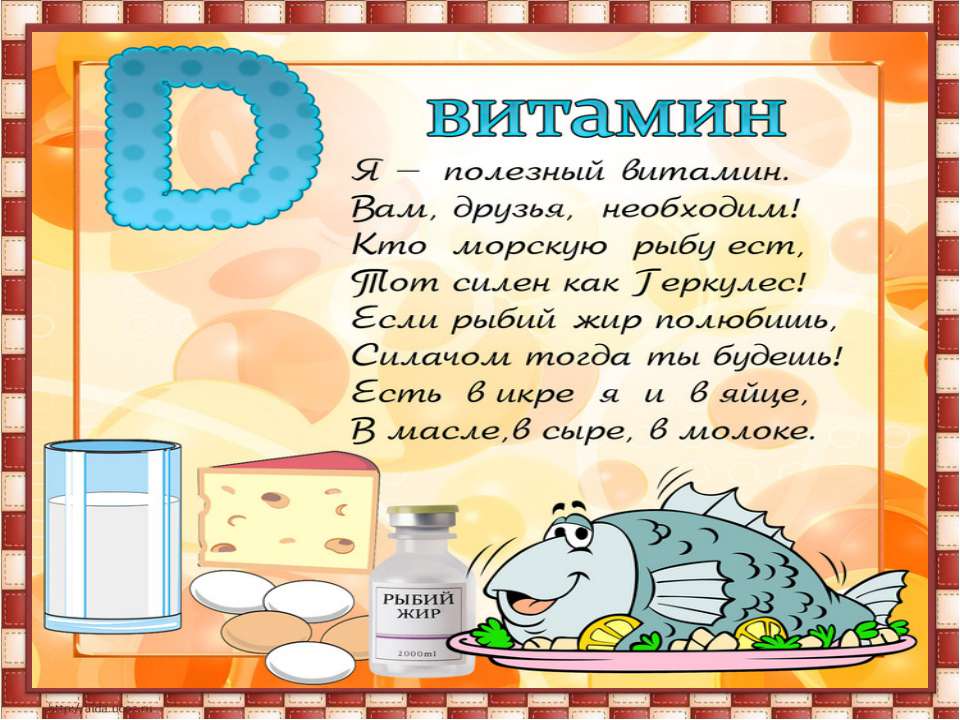 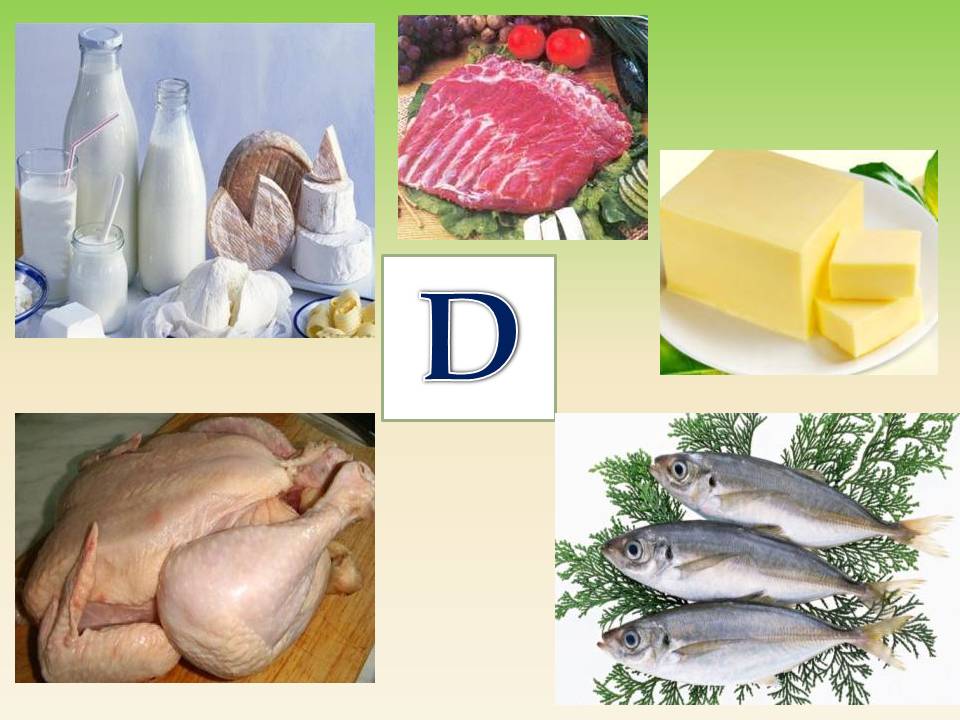 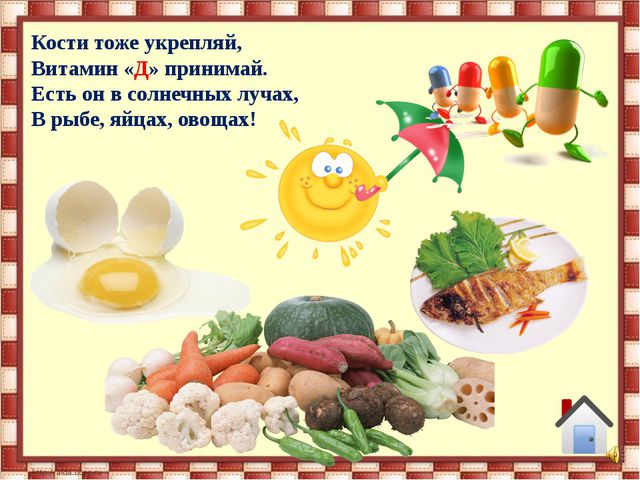 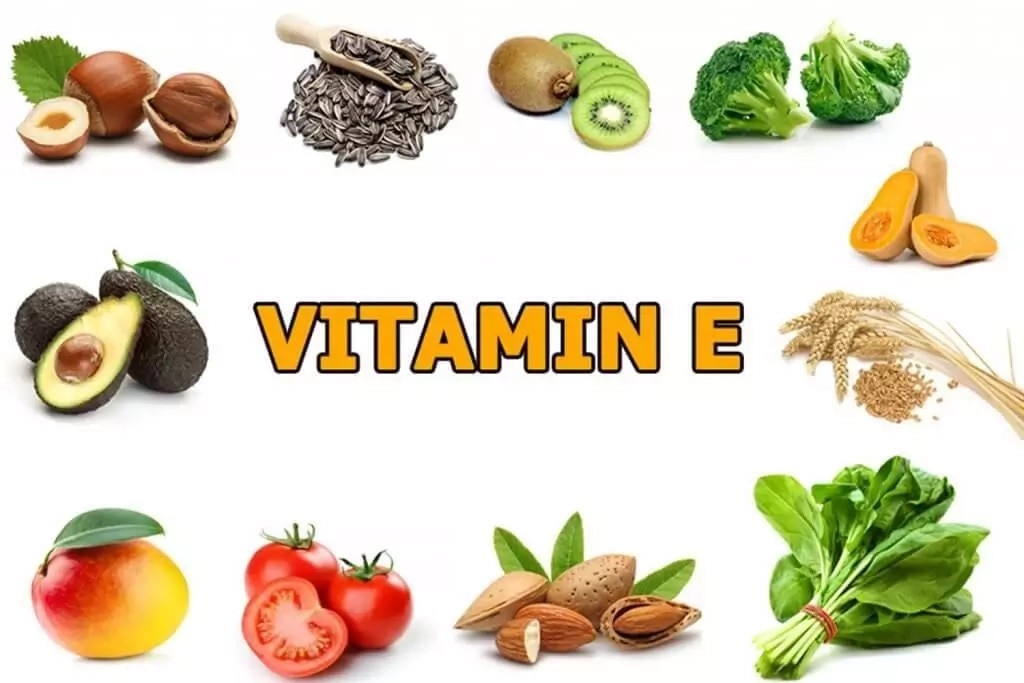 Е
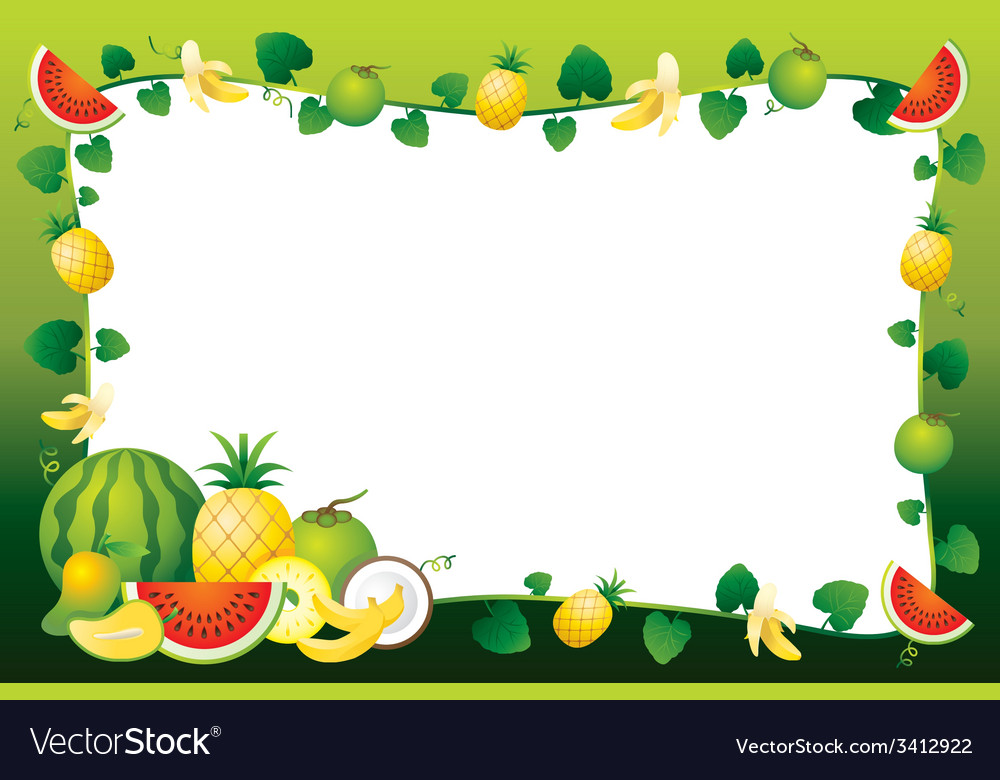 Спасибо за внимание!
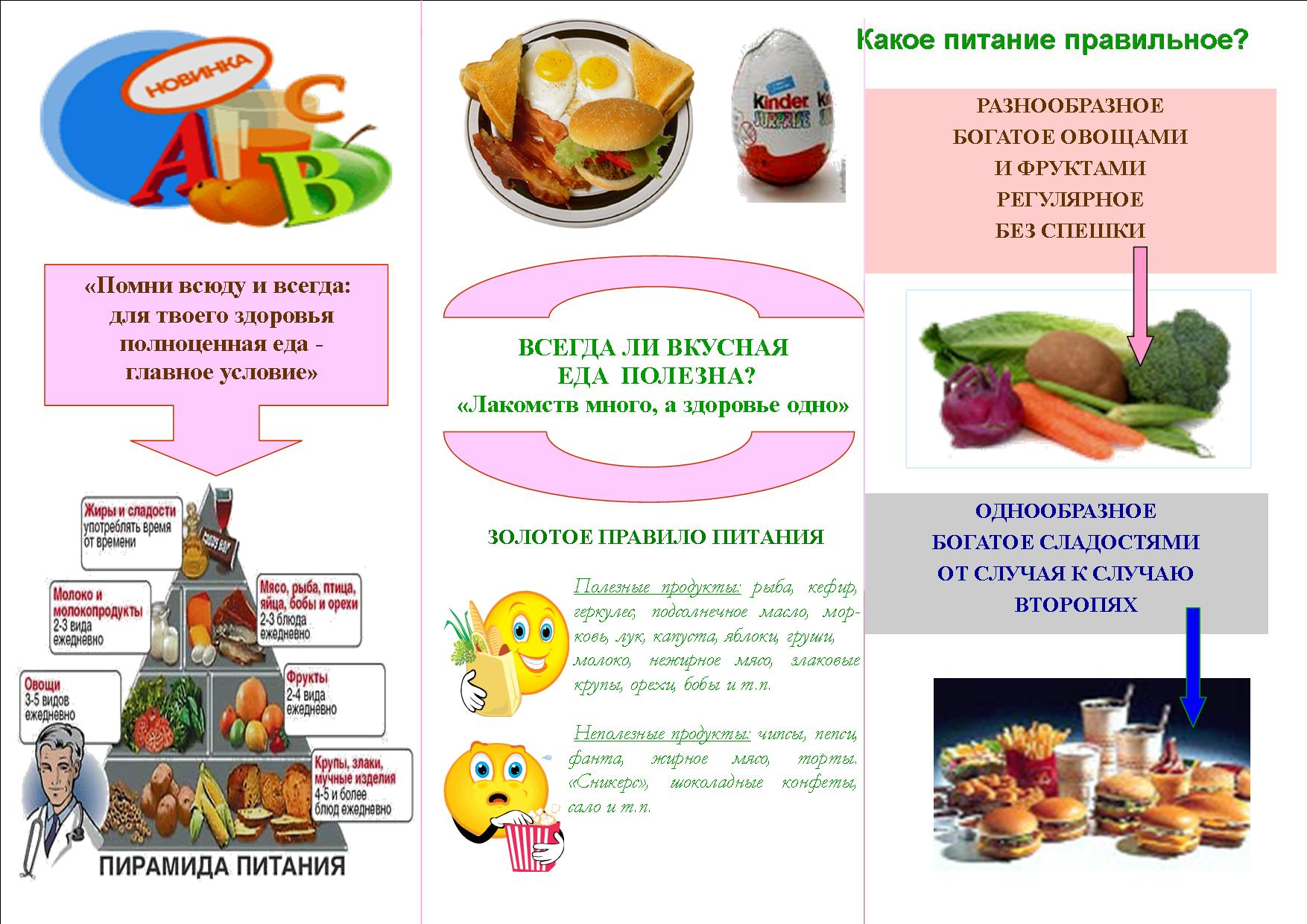 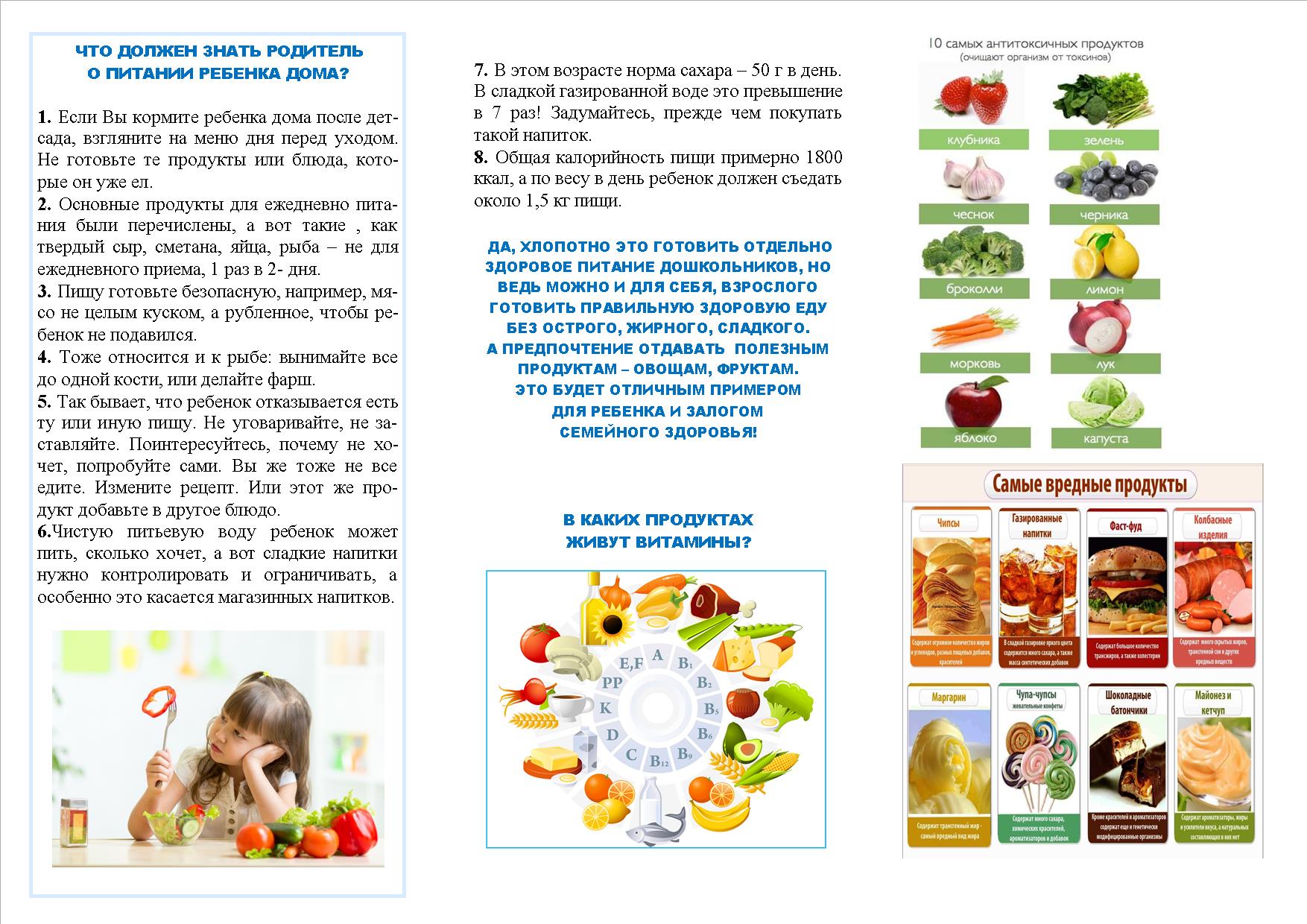